PHÒNG GD&ĐT QUẬN LONG BIÊN
TRƯỜNG TIỂU HỌC ÁI MỘ B
Phân môn: Tập đọc
Lớp: 2
Bài: Ai ngoan sẽ được thưởng
1
ÔN BÀI CŨ
* Kể nối tiếp lại chuyện: Những quả đào.
Kể chuyện
Ai ngoan sẽ được thưởng
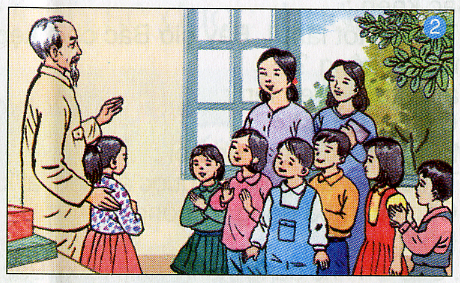 Dựa vào các tranh dưới đây, hãy kể lại từng đoạn của câu chuyện : Ai ngoan sẽ được thưởng :
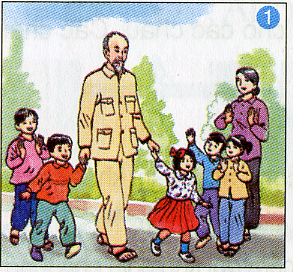 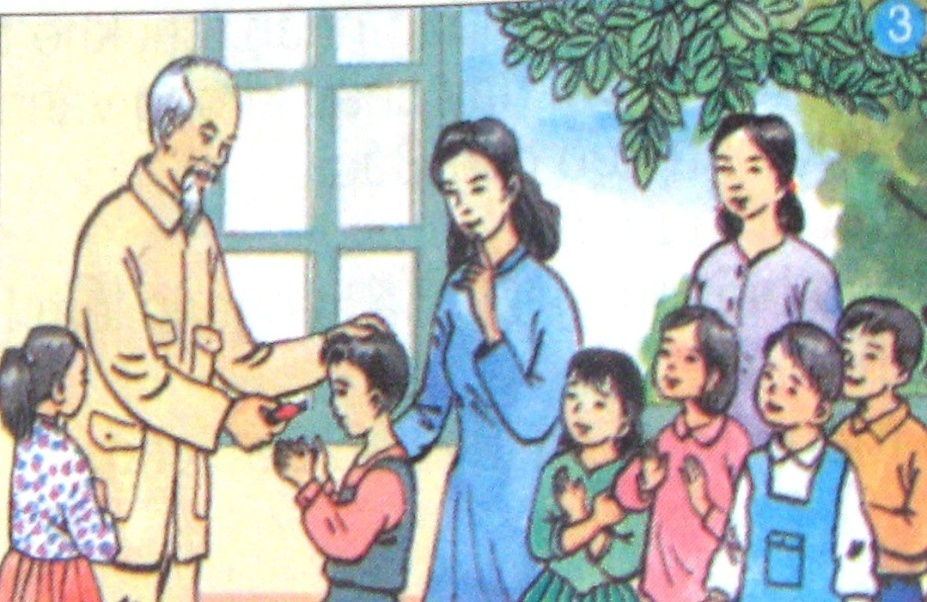 Kể chuyện
Ai ngoan sẽ được thưởng
Dựa vào tranh dưới đây, hãy kể lại đoạn 1 của câu chuyện: Ai ngoan sẽ được thưởng.
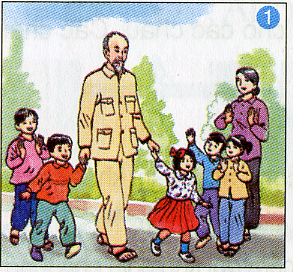 Kể chuyện
Ai ngoan sẽ được thưởng
Dựa vào tranh dưới đây, hãy kể lại đoạn 2 của câu chuyện:Ai ngoan sẽ được thưởng.
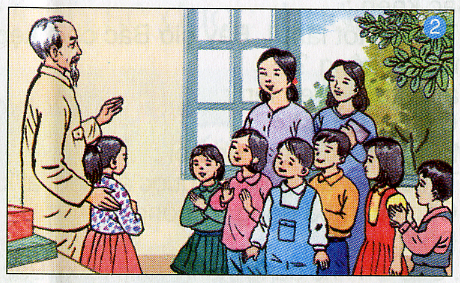 Kể chuyện
Ai ngoan sẽ được thưởng
Dựa vào tranh dưới đây, hãy kể lại đoạn 3 của câu chuyện:Ai ngoan sẽ được thưởng.
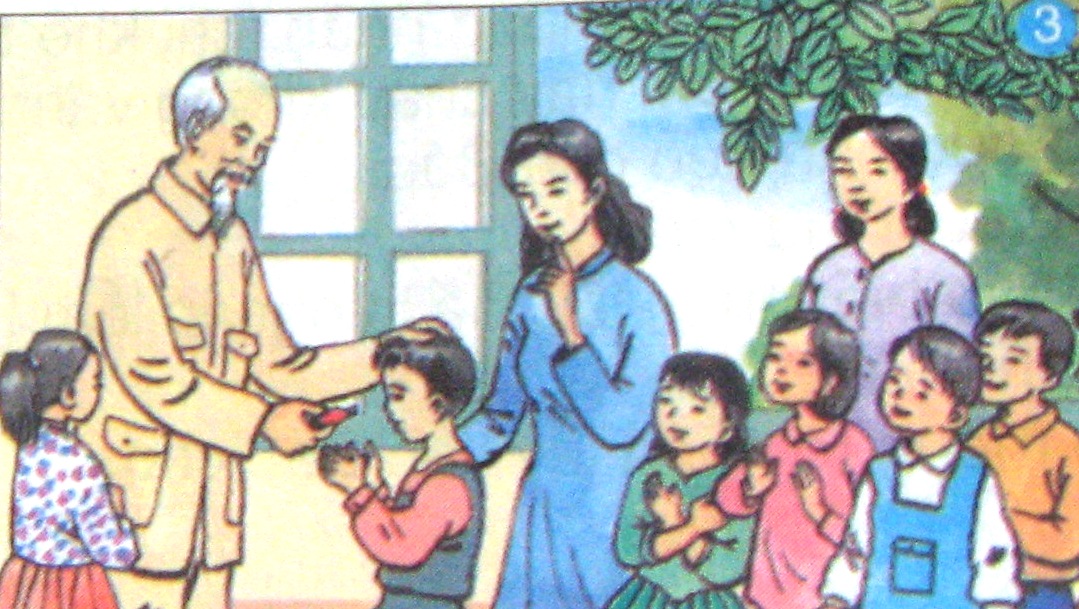 Kể chuyện
Ai ngoan sẽ được thưởng
2. Kể lại toàn bộ câu chuyện.
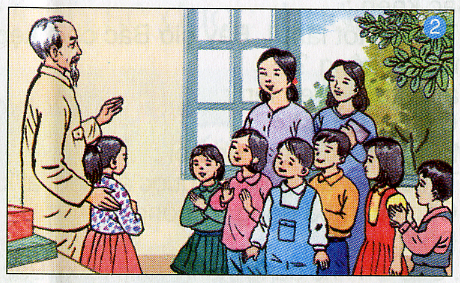 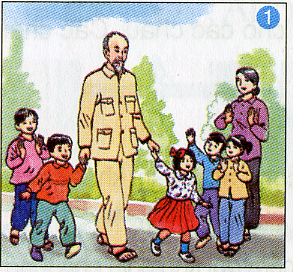 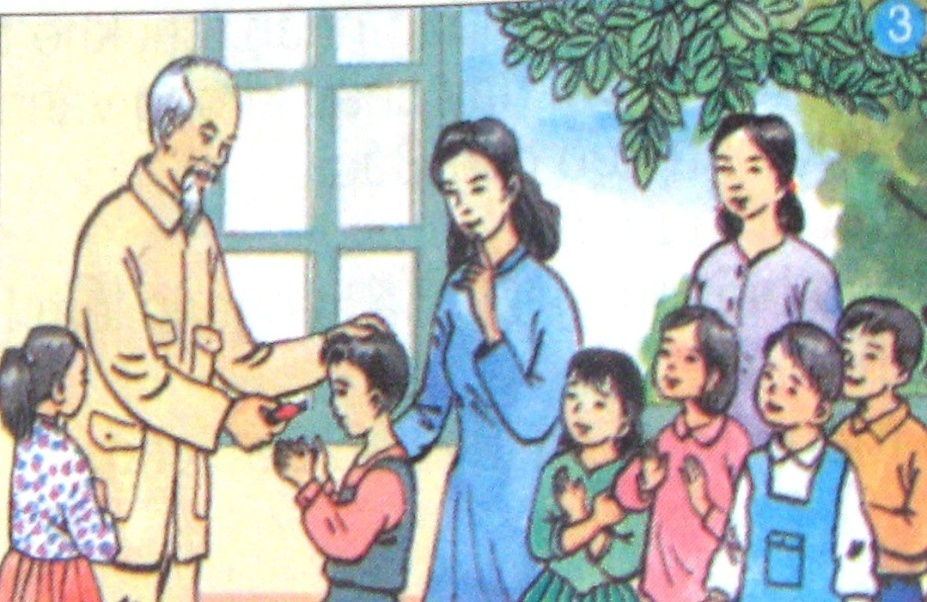 Kể chuyện
Ai ngoan sẽ được thưởng
3. Kể lại đoạn cuối câu chuyện theo lời của bạn Tộ
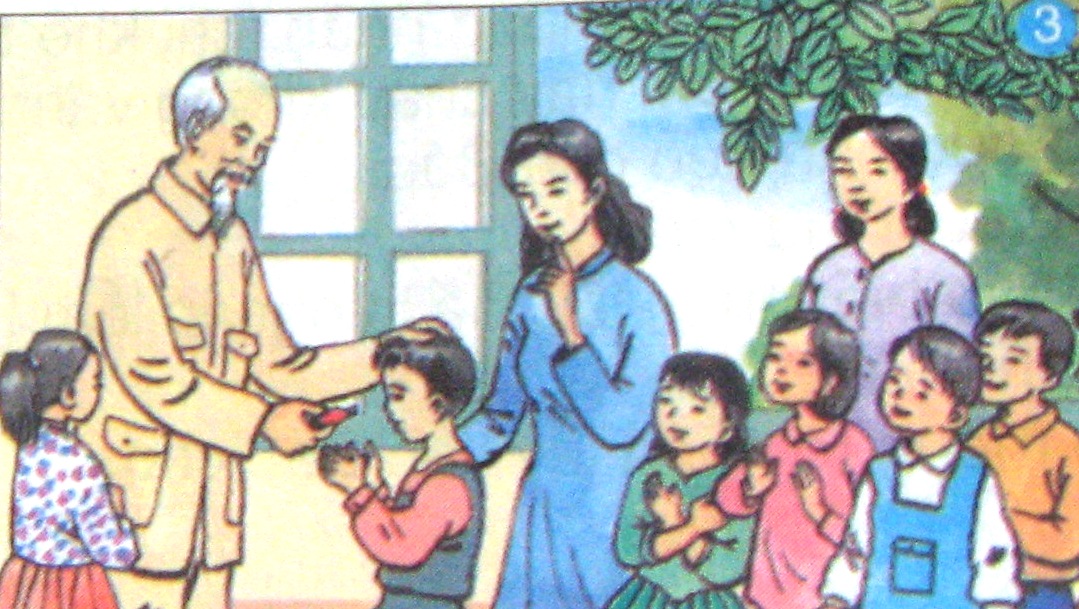 Kể chuyện
KÓ chuyÖn:
Ai ngoan sẽ được thưởng
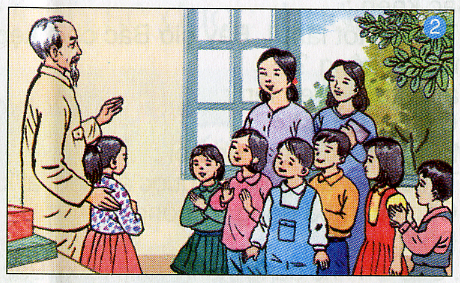 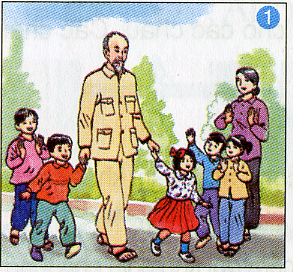 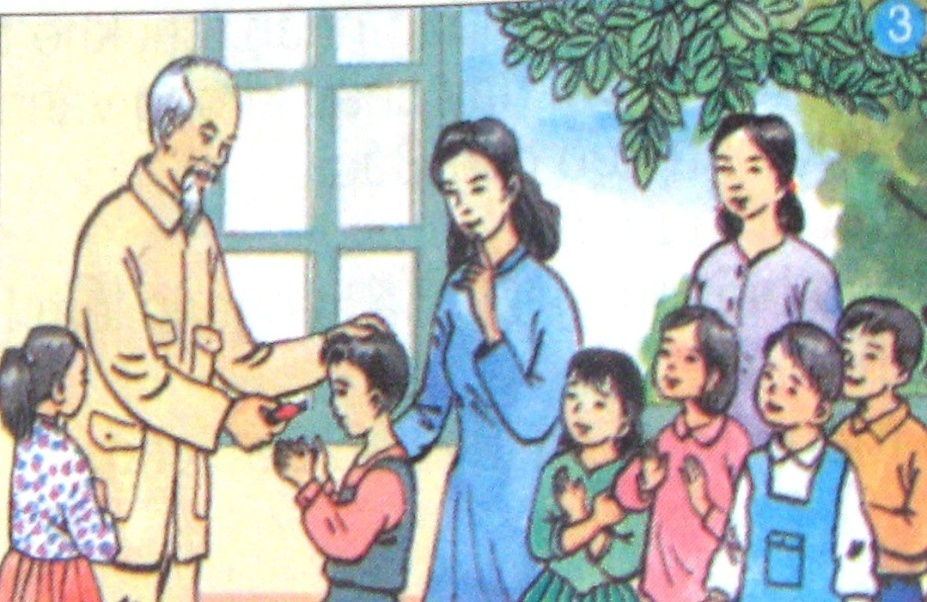